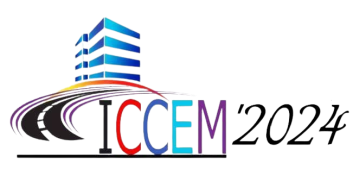 Université Abdelmalek Essaadi
Ecole Nationale des Sciences Appliquées d’Al-Hoceima
Title
Author (1) , Author (1) …
1. National School of Applied Sciences of Al-Hoceima, UAE
Plan
INTRODUCTION
OBJECTIFS DE L’ETUDE
MATÉRIELS ET MÉTHODES
RÉSULTATS ET DISCUSSIONS
CONCLUSION ET PERSPECTIVES
Merci pour votre attention